STATION 1Light and Waves
According to Einstein’s view of matter and energy, what is the common link between light and matter?

How does diffraction affect the double slit experiment?

The wavelength of light emitted from a traffic light having a frequency of 6.15 x 1014 Hz is _________.
Station 2Light and Waves
4. An electromagnetic wave has a frequency of 6x105 Hz. What is the wavelength?
Station 3 Light and Waves
5. An electromagnetic wave has a wavelength of 5x10-13 m. What is the frequency?
Station 4 Light and Waves
6. An electromagnetic wave has a frequency of 9x10-7 Hz. What is the wavelength?
Station 5Light and Waves
7. What is the frequency of yellow sodium light that has a wavelength of 579nm?
Station 6 Light and Waves
8. Electromagnetic radiation with a wavelength  
     of ________ nm appears as green light to the 	human eye. The frequency of this light is  
     5.71 x1014 Hz.
Station 7Light and Waves
What principle is responsible for the pattern below:



A. Diffraction
B. Interference
C. Black Body Radiation
D. The Photoelectric Effect
E. None of the above
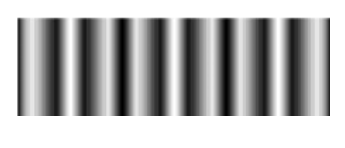 Station 8Light and Waves
A radio station broadcasts at 101.5 MHz. What is the wavelength of the signal?
Station 9Light and Waves
2. This principal is also known as light “bending” around corners.
A. Diffraction
B. Interference
C. Black Body Radiation
D. The Photoelectric Effect
E. None of the above
Station 10Light and Waves
3. Young’s Double Slit experiment proves light is
A. A Wave
B. A Particle
C. Both a Wave and a Particle
D. Neither a Wave nor a Particle
E. None of the above
Station 11Light and Waves
4. If the frequency of an EM-wave doubles, what happens to the wave’s wavelength?
A. It doubles
B. It triples
C. It is cut in half
D. It is cut in a third
E. none of the above
Station 12Light and Waves
5. If the wavelength of an EM-wave quadruples, what happens to the wave’s frequency?
A. It doubles
B. It triples
C. It is cut in half
D. It is cut in a third
E. none of the above
Station 13Light and Waves
6. Which color of light has a longer wavelength?
A. yellow
B. green 
C. blue
D. orange
E. they are all the same
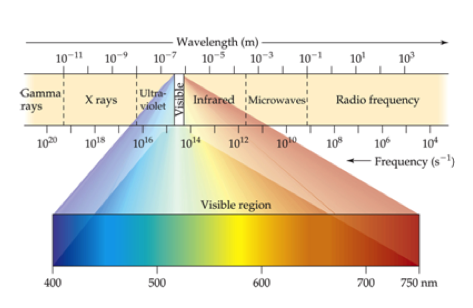 Station 14Light and Waves
7. Which color of light has a higher frequency?
A. yellow
B. green 
C. blue
D. orange
E. they are all the same
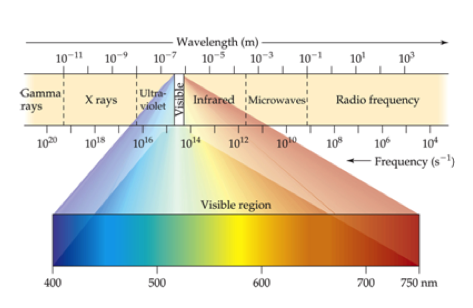 STATION 1Planck’s Quantum Hypothesis
What is the energy of a photon that has a frequency of 4.5 x 1015 Hz?
STATION 2Planck’s Quantum Hypothesis
What is the energy of a photon that has a frequency of 7.0 x 1015 Hz?
STATION 3Planck’s Quantum Hypothesis
What is the energy of a photon that has a wavelength of 720 nm?
STATION 4Planck’s Quantum Hypothesis
Electromagnetic radiation with a wavelength of 531 nm appears as green light to the human eye. The energy of one photon of this 	light  is 3.74 x10-19 J. Thus, a laser that emits 2.3 x10-2 J of energy in a pulse of light at this wavelength produces __________ photons in each pulse.
STATION 5Planck’s Quantum Hypothesis
The wavelength of a photon that has energy of 5.65 x 10-19 J is _____ nm.
STATION 1Wave Nature of Matter
What implication does the equation ρ=h/λ have on how we view matter or anything with momentum?
STATION 2Wave Nature of Matter
What is the wavelength of an electron which has a velocity of 3.5 x 107 m/s?
(me = 9.11*10-31 kg)
STATION 3Wave Nature of Matter
The de Broglie wavelength of a12.0 gram bullet traveling at the speed of sound is   _________ m. The speed of sound is 331 m/sec.
STATION 4Wave Nature of Matter
The de Broglie wavelength of an electron with a velocity of 6.00 x106 m/s is 	_________ m. (me = 9.11*10-31 kg)
STATION 5Wave Nature of Matter
What is the wavelength of an electron which has a velocity of 6.0 x 107 m/s?
(me = 9.11*10-31 kg)
STATION 1Dalton’s Postulates
What did Greek Philosopher Democritus believe matter was made up of?
STATION 1Dalton’s Postulates
According to Dalton, what are the building blocks of matter?
STATION 3Dalton’s Postulates
What is the difference between an atom and a compound?
STATION 4Dalton’s Postulates
What are Dalton’s 4 postulates about the nature of matter?
STATION 5Dalton’s Postulates
What evidence supports the law that matter is conserved in a chemical reaction?
STATION 6Dalton’s Postulates
True or false: in a chemical reaction, atoms are neither created nor destroyed, just rearranged.
STATION 5History of the Atom
Why do neutral atoms have the same numbers of protons and electrons?
What about electrons allow them to be some of the fastest traveling sub atomic particles?
Why was it important to use alpha particles in order to discover the nucleus, as opposed to gamma rays or beta particles?
Based on Rutherford model of the atom, why do you think electrons were the first subatomic particle to be discovered?
STATION 6Atomic Structure
1.	Which element contains 21 protons?
2.	Which element contains 11 protons?
3.	Which element contains 104 protons?
4.	How many protons are in Carbon?
5.	How many protons are in Tungsten?
6.	How many protons are in Indium?
STATION 7Ions
1.	For the following ion:
	Ti2+
What is the atomic number?
What is the charge?
Solve for how many of each of the following a single atom of the above ion has
Protons: 
Electrons:
Station 8 Ions
2. For the following ion: Ag+
What is the atomic number?
What is the charge?
Solve for how many of each of the following a single atom of the above ion has
Protons:
Electrons:
Ions STATION 9
For the following ion: S2-
What is the atomic number?
What is the charge?
Solve for how many of each of the following a single atom of the above ion has
Protons:
Electrons:
Neutrons & IsotopesSTATION 10
For the following isotope: 
What is the atomic number?
What is the mass number?
Solve for how many of each of the following a single atom of the above isotope has
Protons: 
Neutrons:
Electrons: